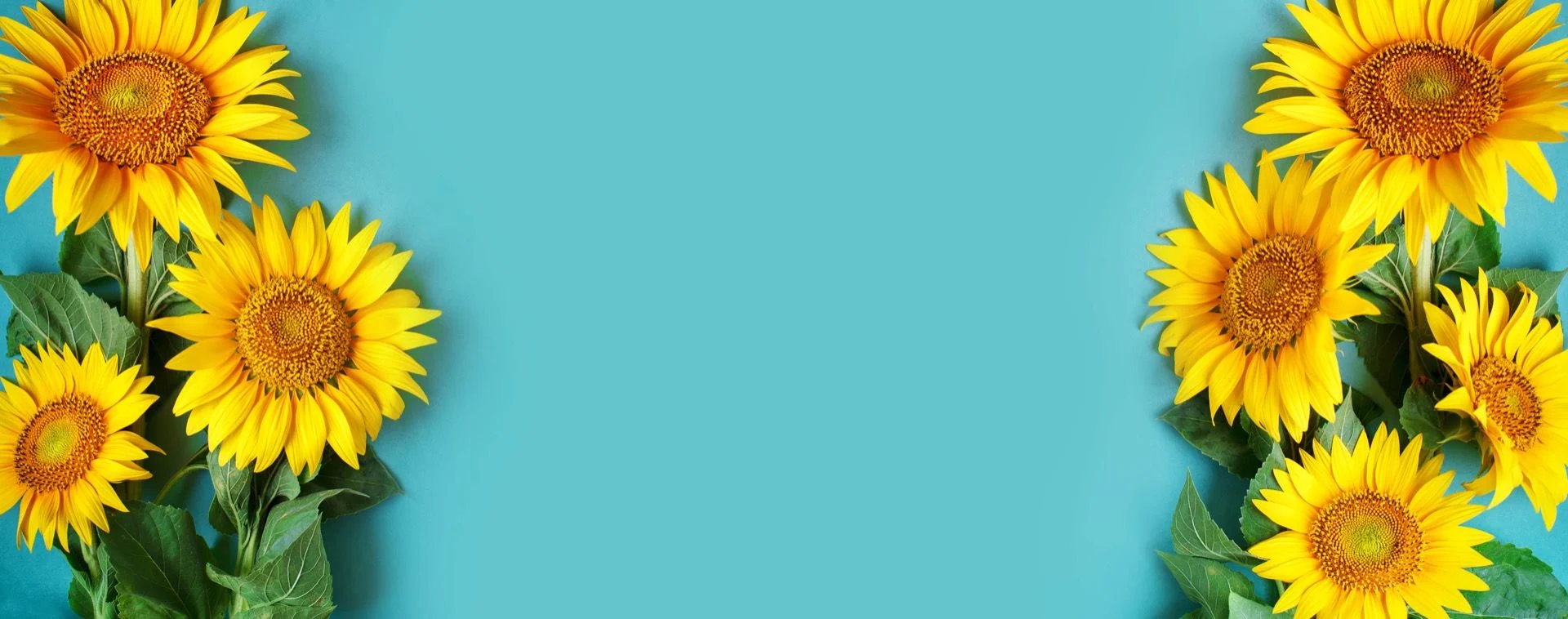 UBND QUẬN LONG BIÊN
TRƯỜNG MN HOA HƯỚNG DƯƠNG
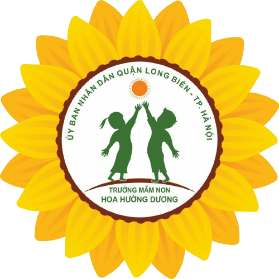 LĨNH VỰC PHÁT TRIỂN NGÔN NGỮ
Bài thơ : Em yêu nhà em
Lứa tuổi : 5 – 6 tuổi
Năm học 2023 - 2024
Hát bài: Nhà của tôi (Thu Hiền)
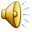 Thơ: Em yêu nhà em
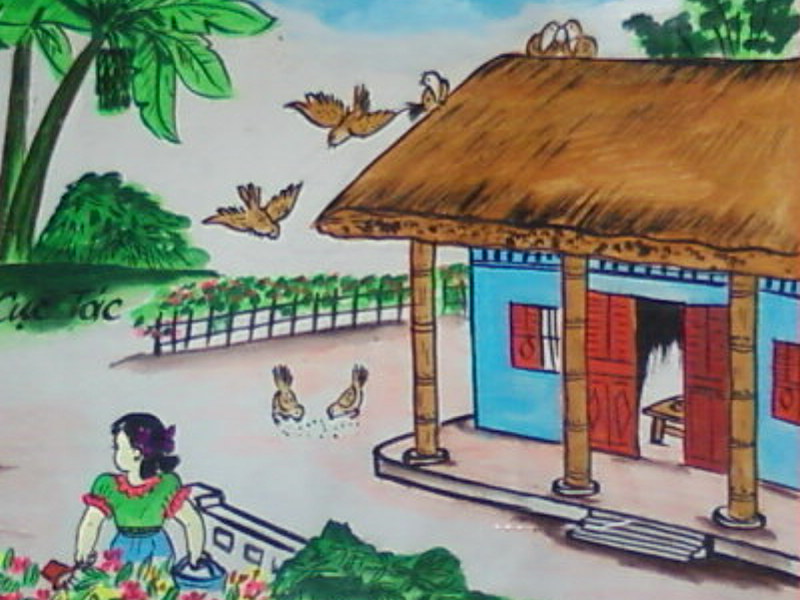 Chẳng đâu bằngchính nhà em
Có đàn chim sẻ bên thềm líu lo
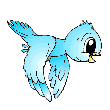 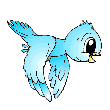 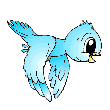 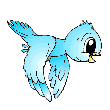 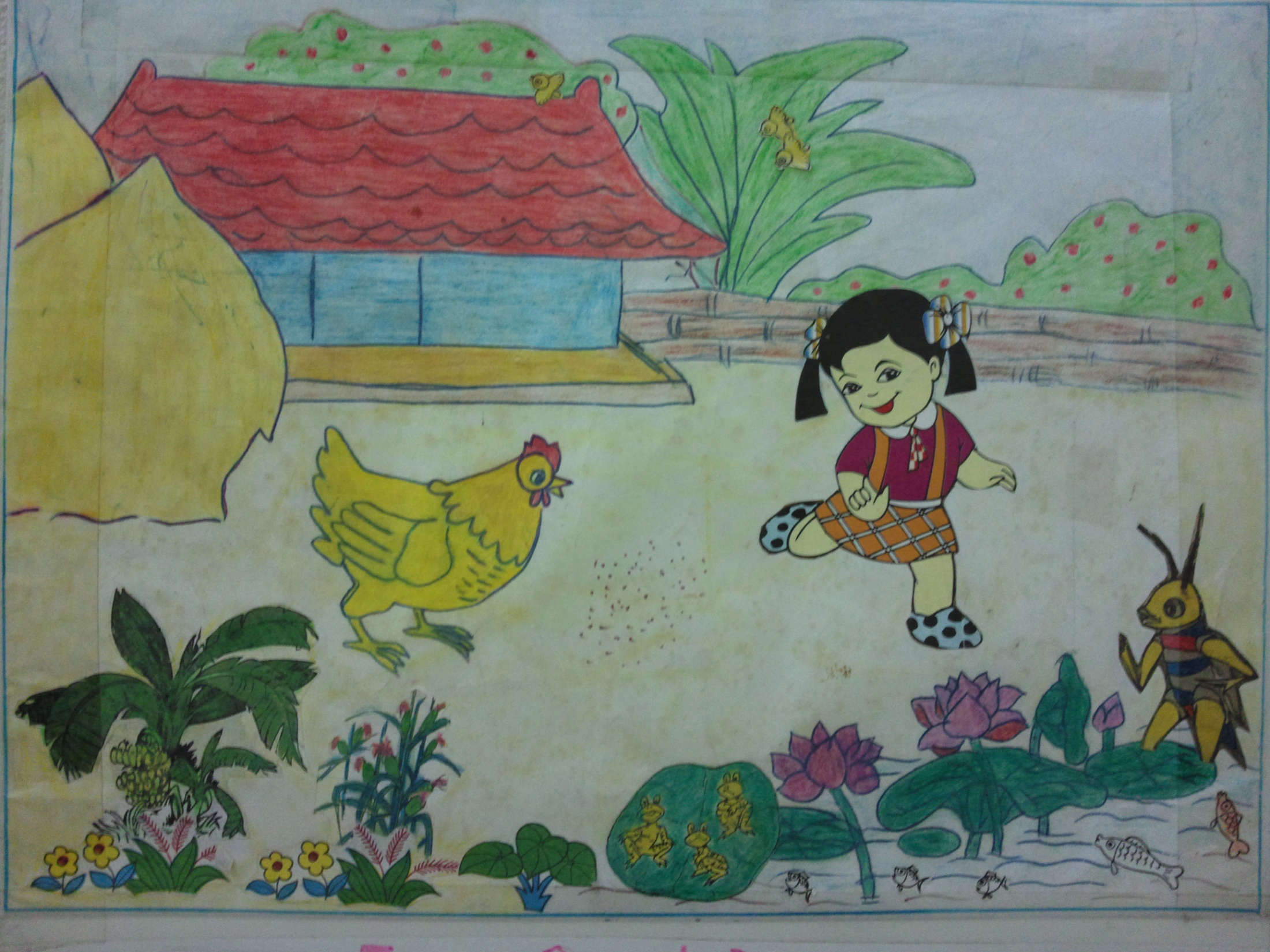 Có nàng gà mái hoa mơ
Cục ta cục tác khi vừa đẻ xong
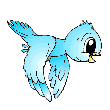 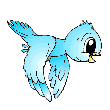 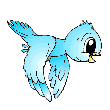 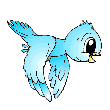 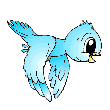 Có bà chuối mật lưng ong
Có ông ngô bắp, râu hồng như tơ
Có ao muống với cá cờ
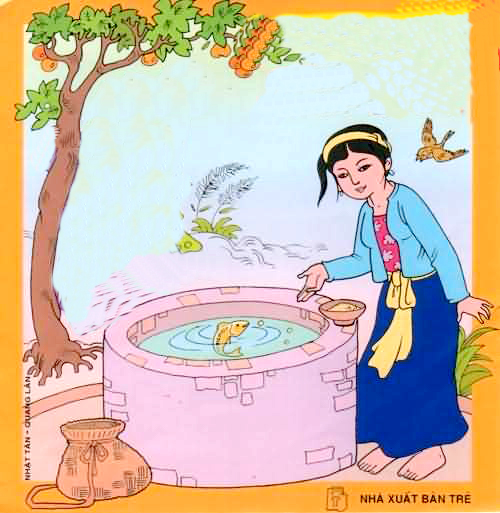 Em là chị Tấm đợi chờ bống lên
Có đầm ngào ngạt hoa sen
Ếch con học nhạc, Dế mèn ngâm thơ
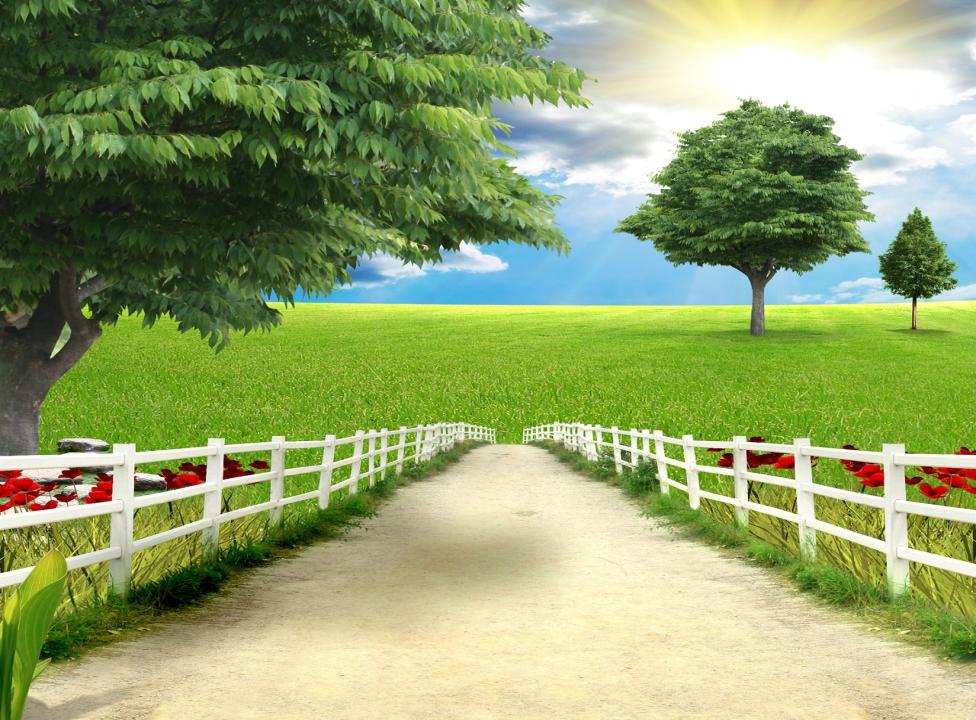 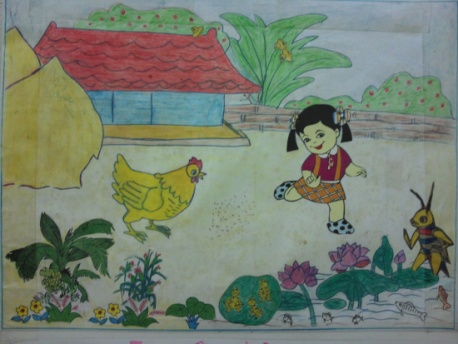 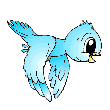 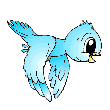 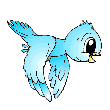 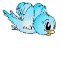 Dù đi xa thật là xa
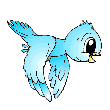 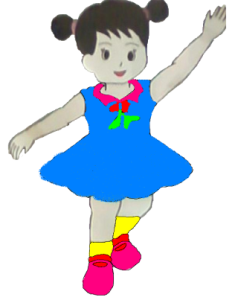 Chẳng đâu vui được như nhà của em
Đàm thoại – Giảng giải – Trích dẫn
Hướng dẫn thực hiện
Trò chơi
Đóng kịch
Kết thúc